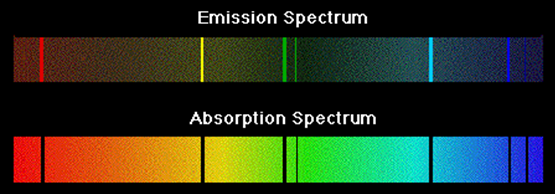 It was noticed that an atom can only absorb certain energies (colours) of light (the absorption spectrum) and once excited can only release certain energies (the emission spectrum) and these energies happen to be the same. 
The emission & absorption of light was connected with the behavior of electrons in the atom.
Balmer, despite being a mathematician, he is not remembered for any work in that field; rather, his major contribution (made at the age of sixty, in 1885) was an empirical formula for the visible spectral lines of the hydrogen atom…
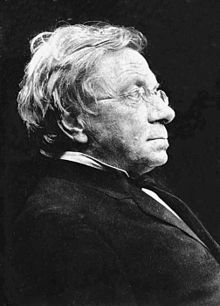 Balmer
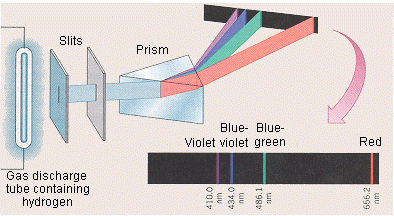 Balmer constructed an empirical (invented to fit results) formula to describe the spectral lines in the Hydrogen spectrum. 















Lines n=3, 4, 5, 6 were from the visible light spectrum
Other scientists discovered similar series of lines in the infrared and ultraviolet parts of the spectrum
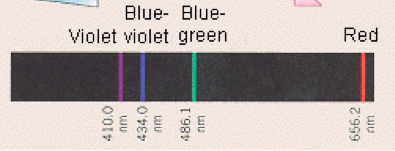 n=6
n=5
n=4
n=3
for n=3, 4, 5,...
R = 1.097 x 107 m-1
Lyman series
       (UV)

Balmer series
       (visible light)

Paschan series
        (IR)

Brackett series
		(IR)
for n = 2, 3, 4, ...
for n = 3, 4, 5, ...
for n = 4, 5, 6, ...
for n = 5, 6, 7, ...
The number n, was later found to represent the shell or energy level that an electron resides in… ?????
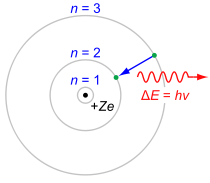 Emission of light… 
an electron jumps down a shell level (to a more stable level) and in the process emits a photon of light with λ…
Key understanding idea ~ there exists only exact steps / jumps
Key understanding idea ~ there exists only exact steps / jumps
Quantum…
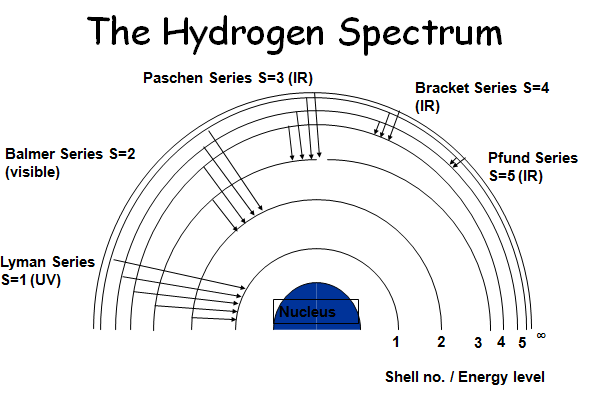 The Hydrogen Spectrum
A formula was worked out to calculate the wavelengths of these lines:




R=Rydberg’s Constant =1.097x107 m-1 S=Series no. (the shell jumped into)
L=Line no. (the shell jumped from)
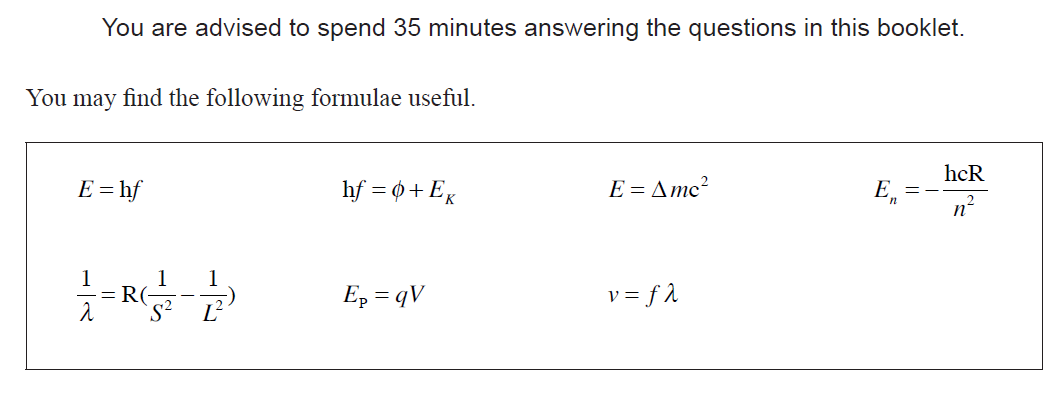 Balmer
Bohr
Quick verbal recapConcentrate and answer theseMaking an educated guess is better than “ I dunno”
So what is an atomic absorption spectra?
And an emission spectra?
They are useful because……………………………